Aim LowCash Balance Plan Investment Strategies
Prepared by Independent Actuaries, Inc.
Five Centerpointe Dr., Suite 520
Lake Oswego, OR 97035
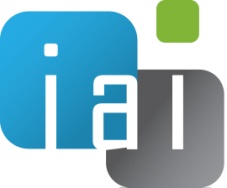 Prepared by Independent Actuaries, Inc. (06-2023)
Goals for Today
Review features of defined benefit, defined contribution and hybrid retirement plans
Discuss investment risk/reward balance in cash balance plans
Examine interest crediting rate options
Work through examples
Finish in one hour
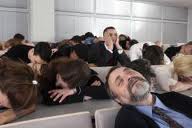 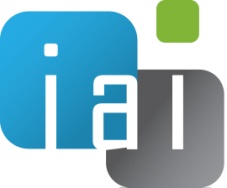 2
DC vs. DB Plans
It’s all in the name
Defined Contribution plans
The contribution is the defined element
E.g. – Employer contributes 5% of pay for participants each year
Amount of savings at retirement is uncertain
E.g. – 401(k) plans, profit sharing plans, money purchase plans, SEPs, SIMPLEs
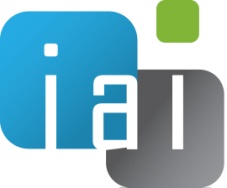 DC vs. DB Plans
Defined Benefit plans
The benefit at retirement is the defined element
E.g. – Participant will get a benefit equal in value to $800 per month beginning at age 62, payable for life
Annual contributions needed to fund that benefit are uncertain
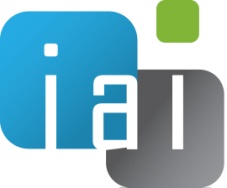 Hybrid Plans
DB plans that have certain aspects of a DC plan
More predictable contributions and financial reporting
Understood and appreciated by employees
Higher contribution limits of a DB plan
Often paired with a DC plan
Can keep existing DC plan, if any
Adds flexibility
Spreads investment risk
Maximizes contribution for business owner
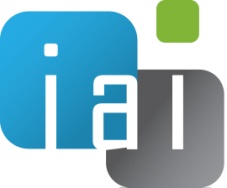 Hybrid Plans
Examples include
Cash balance plans
Floor offset arrangements
Pension equity plans (PEPs)
Adjustable pension plans
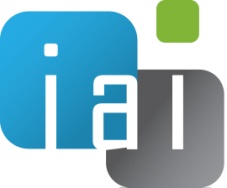 Cash Balance Plan Dynamics
CB plans look and feel a lot like profit sharing plans
Each participant has a “hypothetical account balance” that grows with
Pay Credits
Interest Credits
Both Pay Credits and Interest Credits are defined in the plan document
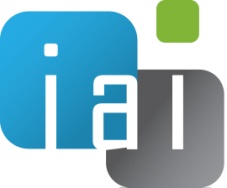 Cash Balance Plan Dynamics
Account balances are “hypothetical” since plan assets are pooled, and actual invested assets may not mirror hypothetical balances
From the participant’s standpoint there’s nothing hypothetical about it
If they leave the company and are vested they’re entitled to their entire balance
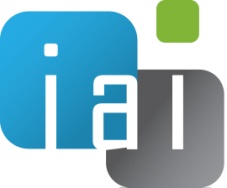 Cash Balance Plan Dynamics
Example
Amy and Bob own ABC Inc. and have one employee, Carol, whom they pay $50,000 per year
ABC Inc. adopts a CB plan effective 1/1/2023
Amy gets Pay Credits equal to $100,000 per year, Bob $50,000 per year, and Carol equal to 5% of pay each year
Pairing with a 401(k) profit sharing plan keeps this arrangement nondiscriminatory
Interest Credits are 4% per year
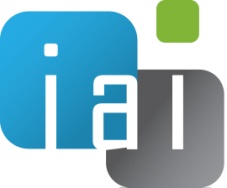 Cash Balance Plan Dynamics
Example (cont.)
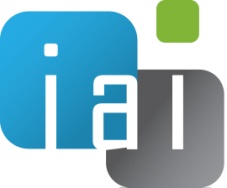 Cash Balance Plan Dynamics
Example (cont.)
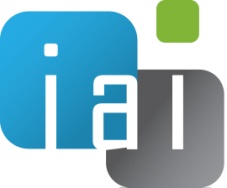 Cash Balance Plan Dynamics
Example (cont.)
So, in this example hypothetical account balances are about $21k underfunded as of 1/1/2025
Not a big deal from the IRS’ standpoint – Can “let it ride”
But what happens if Bob leaves the practice in early 2025?
He walks away with his full hypothetical balance ($102,000), even thought that’s greater than his “share” of the invested assets
Amy is potentially left holding the bag
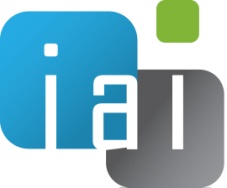 Cash Balance Plan Dynamics
Example (cont.)
Potential solution
Adjust contributions each year to “true up” account balances
Total 2024 contribution (deposited in early 2025) would be $173,280 rather than $152,000
Of this amount,  $114,000 would be for Amy’s benefit, $57,000 for Bob’s, and $2,280 for Carol’s
This solution gets difficult to manage with larger account balances and/or bigger investment return swings
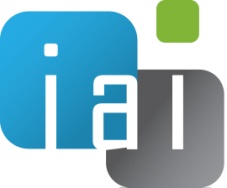 Cash Balance Plan Dynamics
Example (cont.)
“True up” strategy can also work if investment returns exceed the interest crediting rate
Owner group may be more inclined to “let it ride” in this situation
Excess assets can be used to offset any future investment shortfalls
Gives partners a bit of extra incentive not to leave
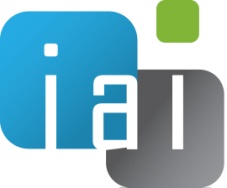 Benefit Limits
The IRS limits the amount that participants can roll out of DB plans (including cash balance plans) and into IRAs upon plan termination
Maximum amount depends on participant’s age, years of plan participation, and IRS limits in effect that year
Plan assets grow through a combination of deductible contributions and investment returns
High investment returns ultimately limit what can be contributed in future years
Think of these plans as tax savings vehicles rather than investment vehicles
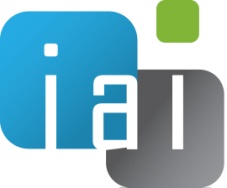 Interest Crediting Options
The interest crediting rate in a cash balance plan can be defined in one of three ways:
As a flat percentage (e.g. – 4% per year)
Tied to a published index (e.g. – 10-year Treasury rates plus 100 basis points)
The actual return on plan assets
This one was a surprise when the IRS published cash balance plan regulations in 2010
Can be an attractive option, but comes with caveats – See next slide
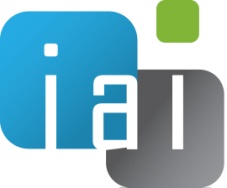 Interest Crediting Options (cont.)
Setting the interest crediting rate equal to the actual return on plan assets
In years the return is very low
Can cause minimum participation issues
Balances can’t fall lower than the cumulative amount of Pay Credits
In years the return is very high
Can cause nondiscrimination testing issues
Can trigger IRS benefit limitations
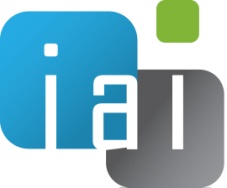 Interest Crediting Options (cont.)
Setting the interest crediting rate equal to the actual return on plan assets
Potential solution to large investment swings
Limit interest crediting rate to a corridor
E.g. – Actual return on plan assets, but no less than 0% and no greater than 6% in any given year
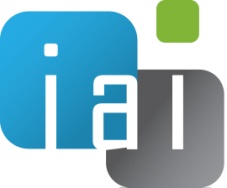 Key Takeaways
Many of the dynamics we’ve discussed apply to all types of DB plans
Just more obvious in the case of cash balance plans
Consider options carefully before defining the interest crediting rate
Investment strategy should strive to mirror the interest crediting rate as closely as possible
May mean that additional equity exposure in other parts of the investment portfolio is advisable
Think of these as tax savings vehicles rather than as investment vehicles
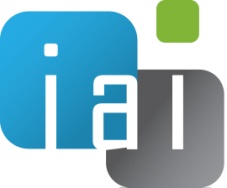